SEGMENTASI, PEMBIDIKAN, DAN PENETAPAN POSISI PASAR
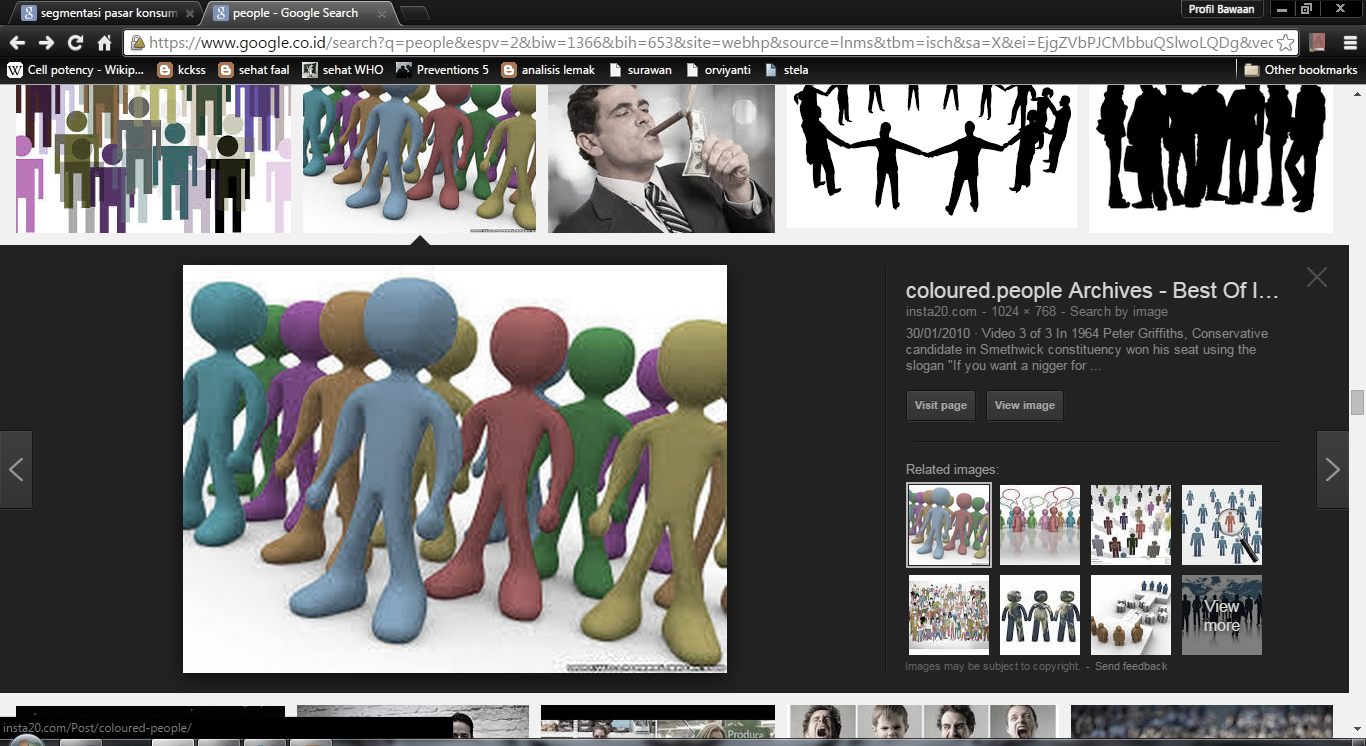 “orang banyak sebagai calon pembeli atau konsumen”
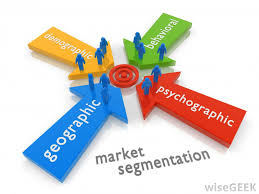 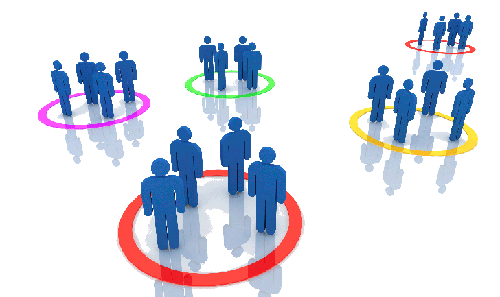 PASAR
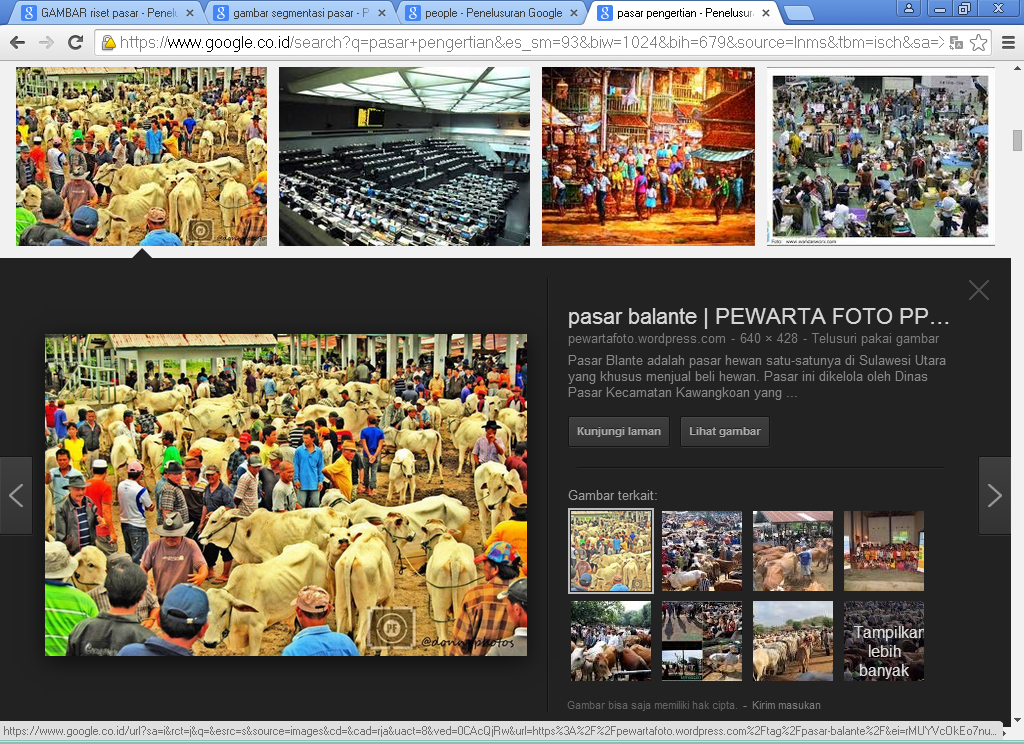 BAGI  PAKAR  EKONOMI :
Seluruh pembeli dan penjual yang melakukan transaksi barang dan jasa.
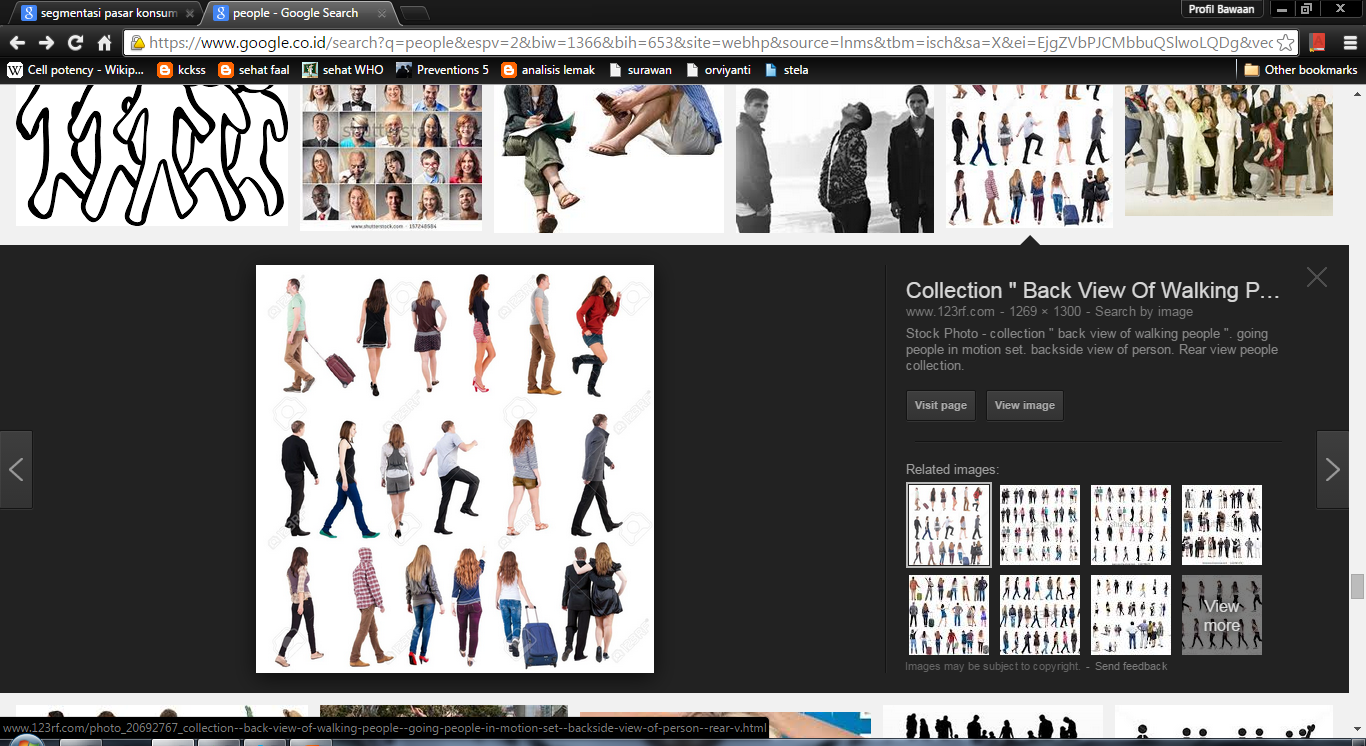 BAGI PEMASAR :
Keseluruhan pembeli yang nyata dan potensial dari suatu produk.
Perusahaan tidak mungkin :  
menarik seluruh pembeli di pasar itu, 
atau setidaknya  tidak mungkin menarik semua pembeli dengan cara yang sama.
Tahapan pemikiran para pemasar:
Pemasaran Massal
	Penjual memproduksi, mendistribusi, dan promosi secara massal satu macam produk kepada semua pembeli.
	Tujuannya:
	Menekan biaya dan harga serendah mungkin, serta menciptakan pasar potensial terbesar.
2. Pemasaran Produk yang bervariasi
	Perusahaan memproduksi 2 macam produk atau lebih yang mempunyai perbedaan antara lain: sifat, model, kualitas, ukuran.
	Produk yang bervariasi diadakan karena konsumen mempunyai selera yang berbeda-beda, berubah-ubah seiring dengan waktu (konsumen mencari variasi dan perubahan).
3. Pemasaran Bersasaran
	Perusahaan akan:
mengenali segmen-segmen pasar, 
memilih satu atau lebih diantaranya, 
mengembangkan produk dan bauran pemasaran yang disesuaikan dengan masing-masing pilihan.
Proses pemasaran bersasaran, meliputi 3 langkah:
Proses pemasaran bersasaran, meliputi 3 langkah:
Segmentasi pasar
	adalah proses membagi pasar menjadi kelompok-kelompok pembeli  khas yang mungkin membutuhkan produk dan/atau bauran pemasaran (marketing mix) tersendiri.
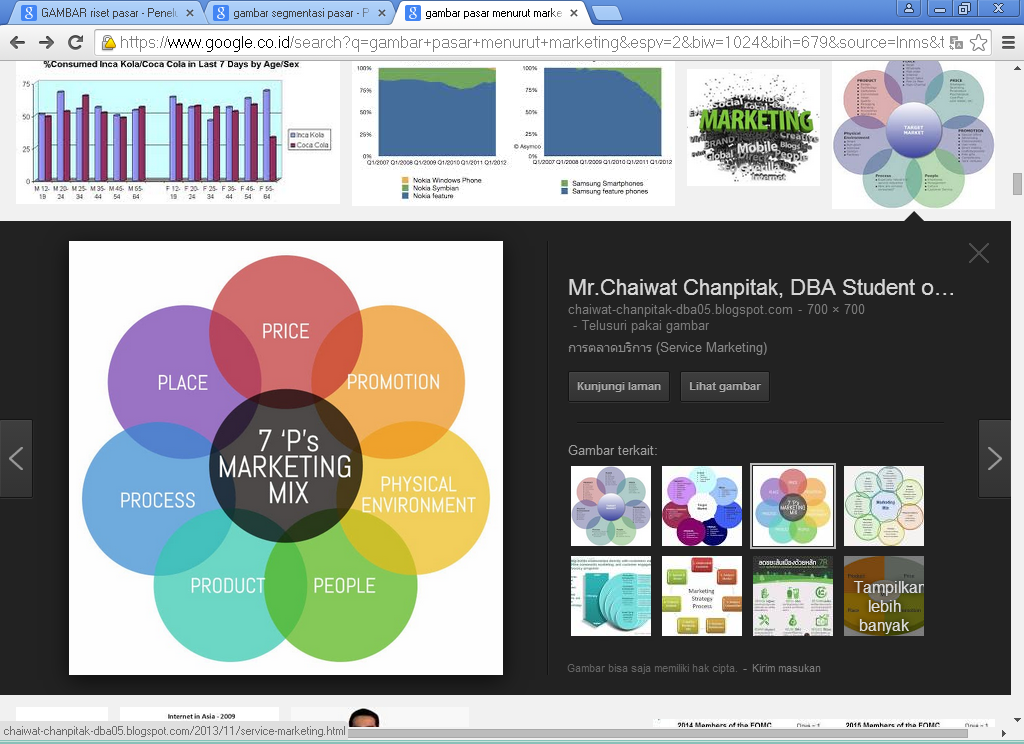 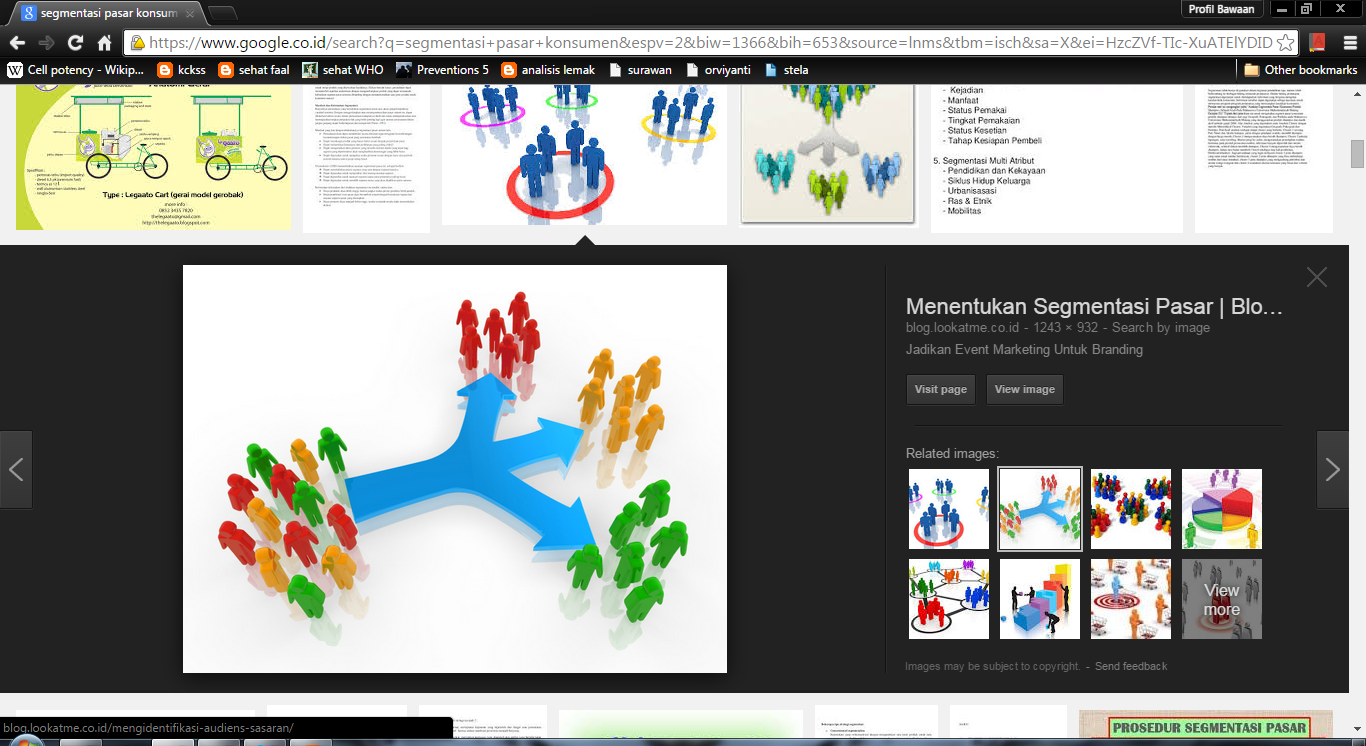 2. Pembidikan pasar: 
	adalah proses mengevaluasi daya tarik masing-masing segmen, dan memilih satu atau beberapa segmen pasar.
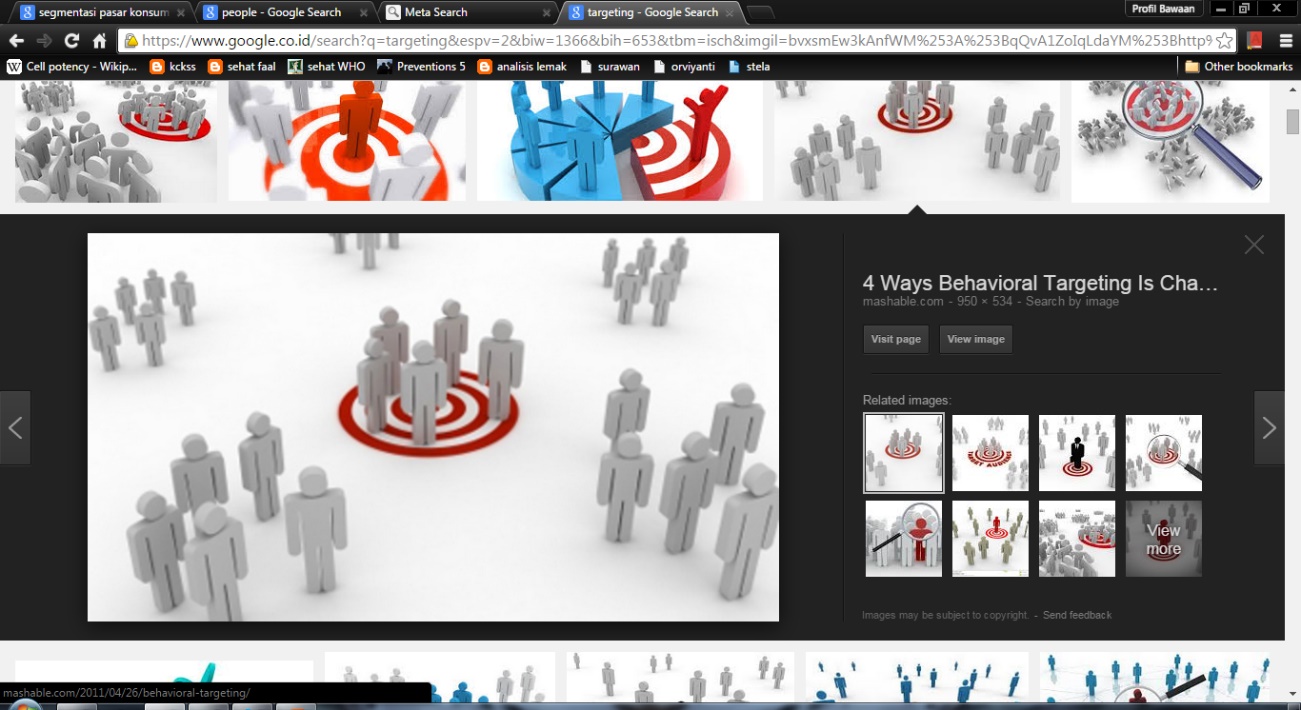 Apa beda antara segmentasi pasar dan pembidikan pasar?
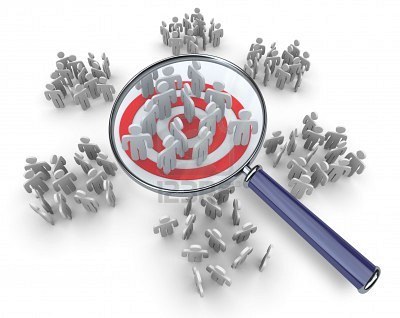 3. Penetapan posisi pasar 
Proses di mana perusahaan mengembangkan posisi bersaing bagi produk dan bauran pemasaran yang tepat .
Posisi produk di pasar adalah cara produk itu didefinisikan oleh konsumen berdasarkan sejumlah atribut atau anggapan lainnya di pikiran konsumen secara relatif terhadap produk-produk lain dari  pesaing.
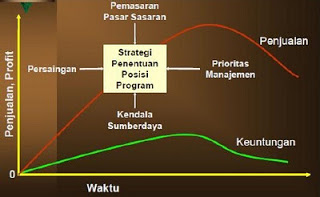 1. Segmentasi Pasar    Dasar untuk segmentasi pasar,        berdasarkan variabel:
DASAR SEGMENTASI
VARIABEL
Persyaratan segmentasi yang efektif:
Dapat diukur
Dapat diakses dan dilayani.
Cukup besar: segmen harus cukup besar atau cukup menguntungkan untuk dilayani sebagai pasar.
Dapat dilaksanakan.
2. Pembidikan pasar
Mengevaluasi segmen pasar:
Ukuran dan pertumbuhan pasar. 
Analisis ukuran dan pertumbuhan segmen, kemudian memilih segmen yang memberikan peluang terbaik.
2.   Daya tarik struktur segmen. 
Teliti sejumlah faktor utama yang mempengaruhi daya tarik segmen dalam jangka panjang.
3.  Tujuan dan sumber daya perusahaan. 
Perusahaan harus mempertimbangkan tujuan dan sumber dayanya sendiri dalam hubungannya dengan suatu segmen.
Memilih segmen pasar:
Setelah mengevaluasi berbagai segmen, perusahaan harus  memutuskan segmen yang mana dan berapa segmen yang akan dilayani. Hal  ini disebut dengan pemilihan pasar sasaran.
“Pasar sasaran adalah sekumpulan pembeli yang memiliki kebutuhan atau karakteristik umum yang ingin dilayani.”
Strategi peliputan pasar (penawaran produk):
a. Un-Differentiated Market/ pemasaran tanpa pembedaan 
Yaitu pasar yang terdiri dari orang banyak tanpa membedakan kelompok-kelompok yang ada. Strategi ini mengabaikan perbedaan-perbedaan yang ada dalam segmentasi pasar dan melayani seluruh pasar dengan satu tawaran
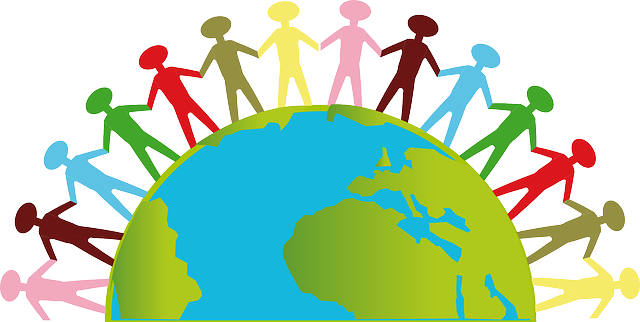 b. Differentiated Market/ Strategi pemasaran dengan pembedaan
Yaitu pasar yang sudah jelas kelompok orang yang akan dijadikan target pasar. Ini berarti perusahaan membidik berbagai segmen pasar dan mendisain tawaran tersendiri untuk masing-masing segmen.
c. Concentrated Market
Kegiatan pemasaran hanya ditujukan untuk satu pasar saja, atau kelompok tertentu saja yang diharapkan mampu membeli produk yang ditawarkan. Strategi ini menarik bagi perusahaan yang sumber layanannya terbatas. Ini berarti bahwa, perusahaan bukan mengejar pangsa pasar kecil dalam pasar besar tetapi perusahaan mengejar pangsa besar dari suatu pasar kecil.
Memilih Strategi Peliputan Pasar:
Perusahaan perlu mempertimbangkan beberapa faktor dalam memilih strategi peliputan pasar:
a. Sumber daya perusahaan.
	Ketika sumber daya perusahaan terbatas, pemasaran terkonsentrasi merupakan strategi yg paling masuk akal.
b. Tingkat homogenitas produk
Bila produk yg dihasilkan homogen, tentunya yg paling tepat un-diferrentiated Market. Produk yg berbeda-beda disainnya, seperti hotel, restoran, lebih cocok menggunakan pemasaran differentiated dan Concetrated Market.
c. Homogenitas pasar
Bila pembeli mempunyai selera yang sama, membeli produk dalam jumlah yang sama, dan bereaksi dengan cara yang sama terhadap pemasaran, un- differenciated marketlah yg cocok.
d. Strategi Pesaing
Bila pesaing menggunakan segmentasi,  un-differentiated market adalah tindakan bunuh diri. Sebaliknya bila pesaing menggunakan un-differenciated market, perusahaan dapat meraih keunggulan dengan menggunakan differenciated market dan concentrated market.
3. Penetapan Posisi untuk  memperoleh    keunggulan bersaing
a. Strategi penetapan posisi.
1.  Atribut produk tertentu. 
	Harga dan keistimewaan produk: Atribut fisik, layanan, personalia, lokasi, dan citra dapat digunakan untuk memposisikan produk.
2. Kebutuhan yang dipenuhi dan manfaat yang ditawarkan produk. 
	Pemasar dapat memposisikan produk berdasarkan kebutuhan dan manfaat yang ditawarkan oleh produk. Contoh: restoran dapat diposisikan sebagai tempat untuk bersenang-senang.
3. Kelas pengguna tertentu. 
	Contoh: Hotel khusus untuk kaum wanita.
4. Menantang pesaing yang ada.
b. Memilih dan mengimplementasikan strategi penetapan posisi
Tugas penetapan posisi berisi 3 langkah: 
mengidentifikasi seperangkat keunggulan bersaing yang digunakan untuk membangun posisi, 
memilih keunggulan bersaing yang tepat, dan 
secara efektif mengkomunikasikan serta menyampaikan posisi yang terpilih itu kepada pasar sasaran.
c. Mengkomunikasikan dan menyampaikan posisi yang terpilih. 
	Seluruh usaha bauran pemasaran perusahaan harus mendukung strategi penetapan posisi perusahaan.
Contoh segmentasi pasar hotel
Segmentasi Wisatawan di Yogyakarta dari Pasar Hotel
Pebisnis
Pebisnis merupakan segmen terbesar industri perhotelan, yang nilainya lebih dari separuh penerimaan kamar hotel. Pasar itu berpendidikan tinggi, berkantong tebal, dan menempati posisi dibidang penjualan, manajemen, atau profesional. Pebisnis lebih banyak membaca dan lebih banyak menonton televisi dibandingkan kebanyakan orang. Alasan nomor satu melakukan perjalanan adalah urusan bisnis/penjualan.
Pemilihan Hotel
Dalam pemilihan hotel, pebisnis 
memperhatikan:
Lokasi yang aman dan nyaman
Kebersihan dan pelayanan :
Kelengkapan kamar
Check-in yang cepat
Kamar bebas rokok
Harga kamar
Reputasi
Bagi Pebisnis kelas atas,
Elemen paling pokok mengenai kamar adalah: 
tempat kerja yang kualitasnya ditingkatkan dengan meja yang ukurannya lebih besar,
fasilitas internet,
colokan listrik yang mudah dijangkau,
kursi yang nyaman,
lampu yang terang. 
Dibutuhkan layanan bussines center.
Riset yang dilakukan Hyatt:
Pebisnis merupakan segmen yang sepenuhnya mementingkan tugas.
Selama bepergian, mereka mengaku bekerja hampir 15 jam sehari.
45% pebisnis terpaksa melewatkan peristiwa penting, seperti hari besar agama, ulang tahun perkawinan atau merawat pasangan yang sakit waktu ditinggal.
80% pebisnis terpaksa bepergian pada waktu ulang tahun anaknya.
Namun dibalik pengorbanan dan kerja keras itu, mereka suka memanjakan diri. Berikut ini daftar cara pemanjaan diri yang dilakukan pebisnis selama bepergian:
 Bersuka-cita menikmati makanan mahal
 Berada pada klub kebugaran
 Memesan layanan kamar
 Menonton bioskop dalam kamar
 Pergi shopping
 Makan makanan berlemak
Fakta Riset:
Lebih dari separuh pelaku perjalanan bisnis membayar Rp 600.000 semalam, dan 11% membayar lebih dari Rp1,2juta semalam.
Lebih dari 60% melakukan reservasi sendiri. (berarti, nomor telepon bebas biaya sangat penting bagi mereka)
Salah satu cara melakukan sub segmentasi segmen yang besar itu adalah melalui : harga.
Yang mencari penginapan murah biasanya adalah wiraniaga, wirausahawan kecil menengah. Karena: pengeluaran harian mereka dibatasi oleh organisasi, sedangkan wirausahawan kecil, pengeluaran tersebut langsung diambil dari pendapatan mereka.
	Kelompok ini lebih memilih (misalnya) hotel yang tidak ada restorannya, tapi dapat kamar yang nyaman dengan harga dibawah Rp300.000.
	Wisanti, Pakumas Telah membidik segmen ini.
Segmen berikutnya adalah pelaku perjalanan bisnis kelas menengah. Hotel dengan layanan yang lengkap, mengejar segmen ini. Hotel itu meliputi: Novotel, Melia Purosani, Sheraton, Santika.
Pelaku bisnis kelas atas akan tertarik pada 
	Hyatt, Aman Jiwo, 
	Hotel-hotel tersebut menawarkan layanan dan kelengkapan ekstra yang diinginkan pebisnis kelas atas. Hotel2 tersebut mampu menutup biaya yang dikeluarkan untuk menciptakan kelengkapan ekstra itu dengan menetapkan harga yang lebih tinggi atas kamar hotel.
TERIMAKASIH…
SEPULUH GAYA HIDUP
Chasing Out.
	Mantan pejabat yang tadinya ekstra sibuk, kemudian pindah bermukim di pedesaan. Bertani, memelihara ikan, ternak ayam, dsb menjadi keinginannya. Ingin hidup lebih tentram tapi bermakna, mempunyai tetangga yang rukun,bersahabat, terbuka, ramah dan aman.
2. Caconing ( Kepompong)
	Orang yang berusaha tinggal diam dirumah, karena merasa diluar tidak aman, keras dan menakutkan. Memilih tinggal terkungkung di dalam rumah, kerjanya nonton TV, Main game, mendengarkan musik, ke pusat kebugaran. Berhubungan dengan orang lain melalui telephone, internet, pesan makanan via telephone, dan tatap muka dengan sahabat dilakukan melalui perkumpulan yang anggotanya terbatas.
3. Down Aging
	Kecenderungan orang untuk berprilaku dan merasa lebih muda dari usianya sekarang. Orang-orang model ini banyak menghabiskan uang untuk membeli pakaian, mewarnai rambut, operasi plastik, dan gemar mengadakan hura-hura serta tampil seperti anak muda.
4. Egonomic
	Adalah orang yang mempunyai keinginan untuk tampil/dipandang berbeda dengan orang lain. Mereka membeli pakaian, majalah, mobil, kosmetik yang khusus, tujuannya agar mereka bisa tampil beda dengan orang lain.
5. Fantasi adventure
	Kelompok ini ingin melepaskan emosionalnya dengan cara berlibur mengunjungi taman fantasi, mendekor ulang rumah mereka, agar lebih memuaskan emosionalnya. Para pengusaha berpeluang untuk menciptakan jasa guna menambah sentuhan fantasi pada jasa yang sudah  mereka tawarkan.
6. 99 Lives
	Kelompok ini adalah orang-orang/ibu-ibu yang melakukan pekerjaan dari pagi sampai malam hari. Oleh sebab itu mereka membutuhkan layanan berbagai macam barang dan jasa yang mudah diperoleh. Perusahaan dapat memanfaatkan peluang ini dengan menciptakan berbagai barang dan jasa pada satu atap, (sehingga munculah Toko Serba Ada)
7. SOS (Save Our Soul)
	Kelompok ini sangat peduli terhadap: Environment, Education dan Ethics.
	Pemasaran terhadap kelompok ini harus menjaga kelestarian lingkungan, peduli terhadap pendidikan anak-anak konsumen, dan mempunyai etika yang dapat dijunjung tinggi. Pemasar berpeluang untuk menerapkan konsep pemasaran berwawasan sosial, memperhatikan kelestarian lingkungan dan kepentingan masyarakat.
8. Small Indulgences
	Kelompok ini kadang-kadang merasa kecewa dengan situasi dan kondisi yang ada, sehingga dia memerlukan kegiatan pelampiasan emosional. Mereka ingin mencari makanan enak, berlibur ketempat tertentu. Perusahaan harus menyadari kekecewaan yang mungkin banyak dirasakan oleh konsumen, kemudian perusahaan melakukan antisipasi menjawab kekecewaan tersebut.
9. Staying Alive
	Kelompok ini menyadari akan kesalahan perilaku gaya hidup mereka. Mereka menyadari bahwa gaya hidup mereka selama ini mengundang kedatangan malaikat maut segera, karena pola makan mereka yang salah, banyak kolesterol, menyebabkan darah tinggi, merokok, dsb. Kelompok ini sadar dan kembali memilih makanan yang lebih baik dan olahraga. Pengusaha jasa dapat merancang jasa untuk mengantisipasi keinginan kelompok ini.
10. The Vigilante Consumer
	Kelompok ini tidak ingin melihat ada produk yang jelek dan pelayanan yang tidak layak. Mereka ingin perusahaan selalu memperhatikan mereka. Mereka akan membuat daftar perusahaan yang baik dan buruk. Perusahaan harus mengantisipasi keinginan kelompok ini dengan menawarkan produk barang dan jasa yang lebih berkualitas.
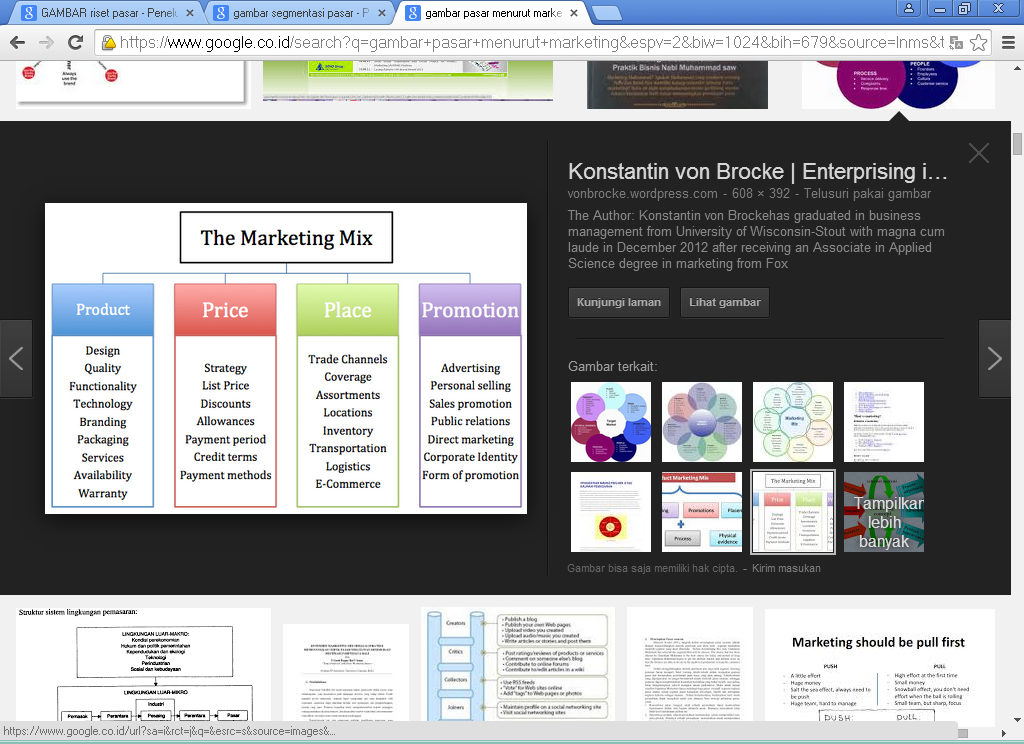 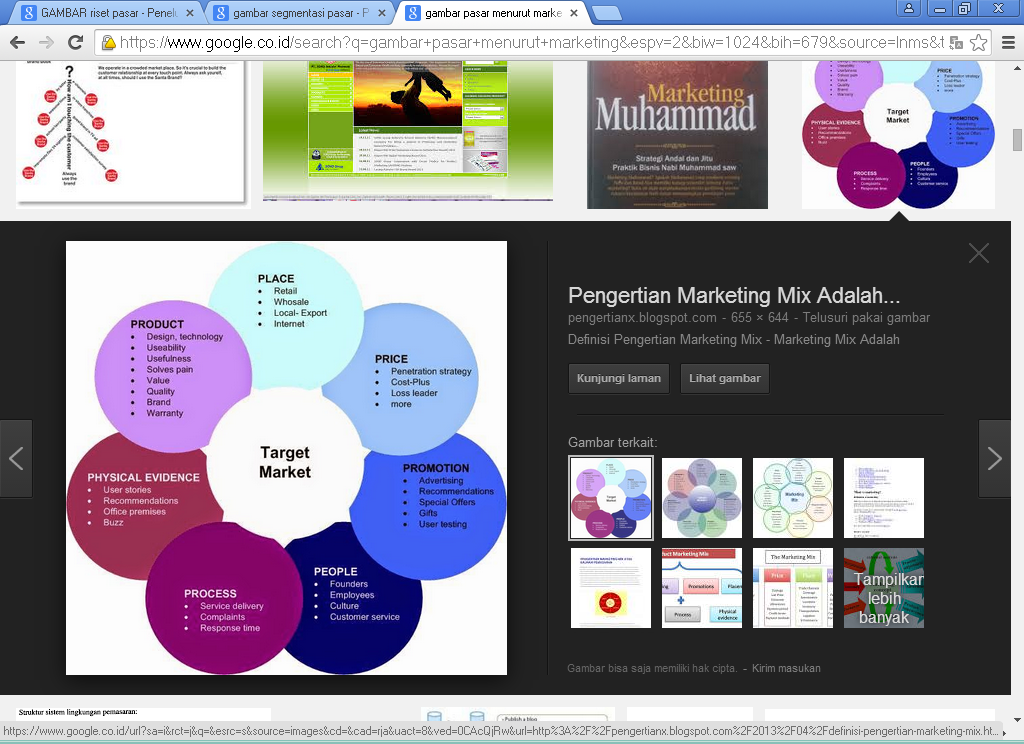 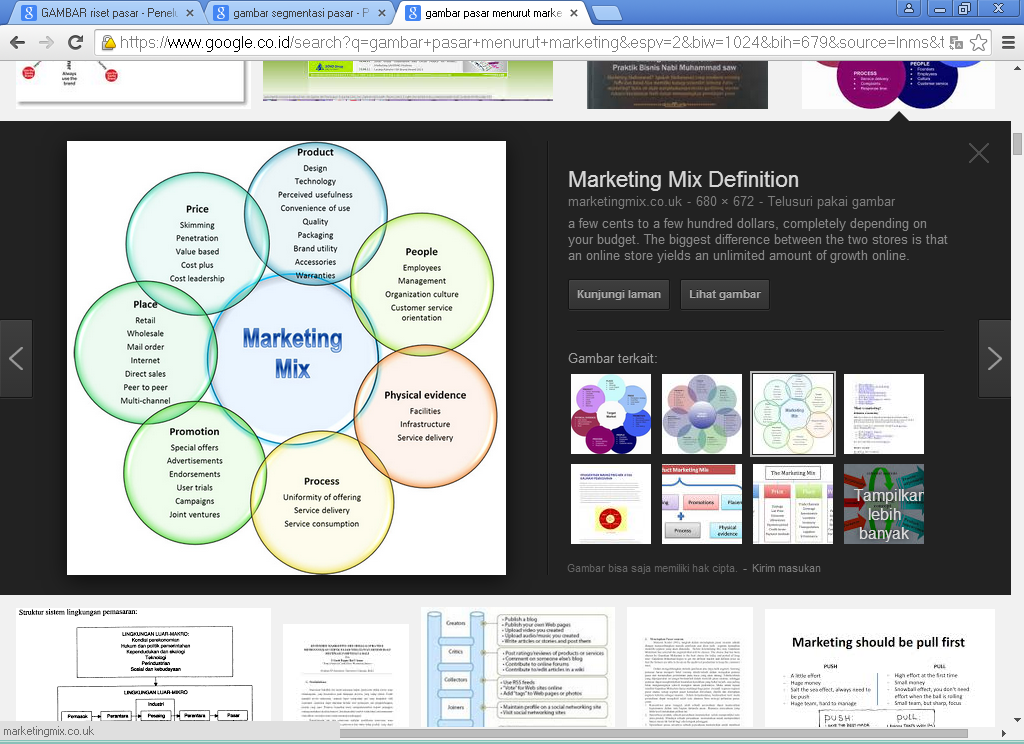 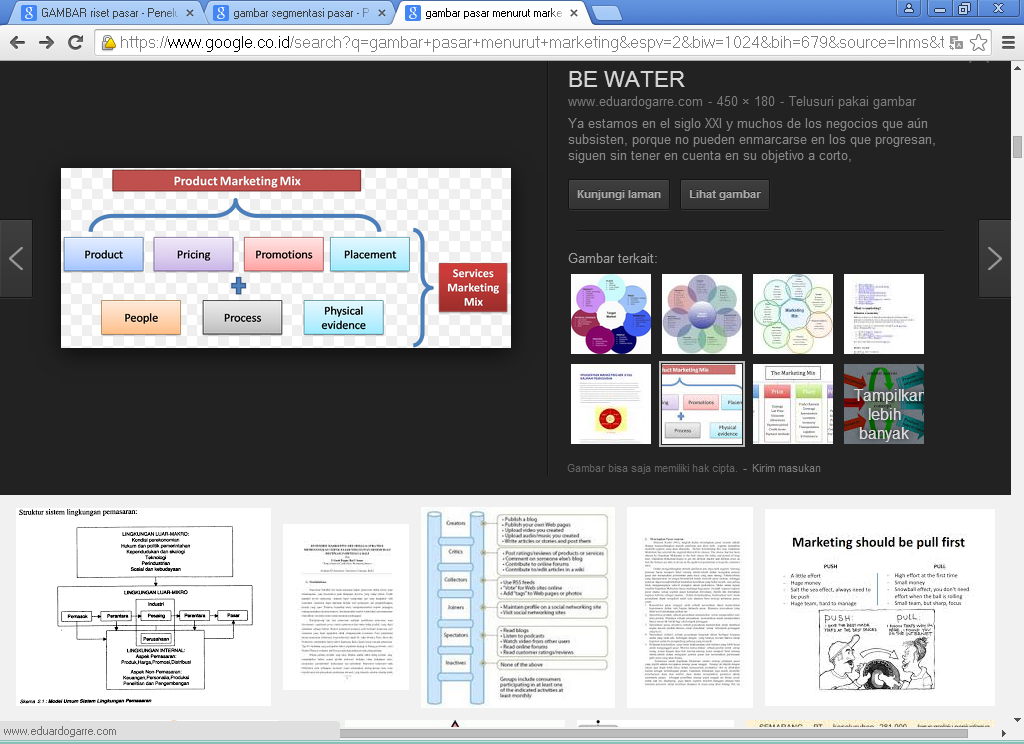